Деление клетки. Митоз.
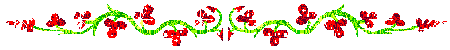 Задачи урока:
Познакомиться с особенностями митоза и его биологической ролью в природе.
Раскрыть особенности протекания каждой фазы митоза.
Рассмотреть механизмы, обеспечивающие генетическую идентичность дочерних клеток.
Деление 
соматических
клеток.
Деление 
половых
клеток.
Деление
стареющих,
патологических
клеток.
Митоз- это деление нормальных соматических клеток, в результате которого из 1 материнской клетки образуются 2 дочерние клетки идентичные материнской.
Фазы митоза:
Интерфаза.
Профаза.
Метафаза.
Анафаза.
Телофаза.
Видеофрагмент митоза
Задание: Определите какие фазы митоза указаны на рисунке?
1
2
3
4
5
Наборы хромосом:
Задание: Определите правильный набор хромосом у различных видов?
Задание: Оформите таблицу:«Фазы митоза и их особенности».
Биологическое значение митоза:
Обеспечение генетической стабильности, т.е. число хромосом в обеих дочерних клетках равно числу хромосом материнской клетки.
Бесполое размножение, регенерация и замещение клеток.
Домашнее задание: